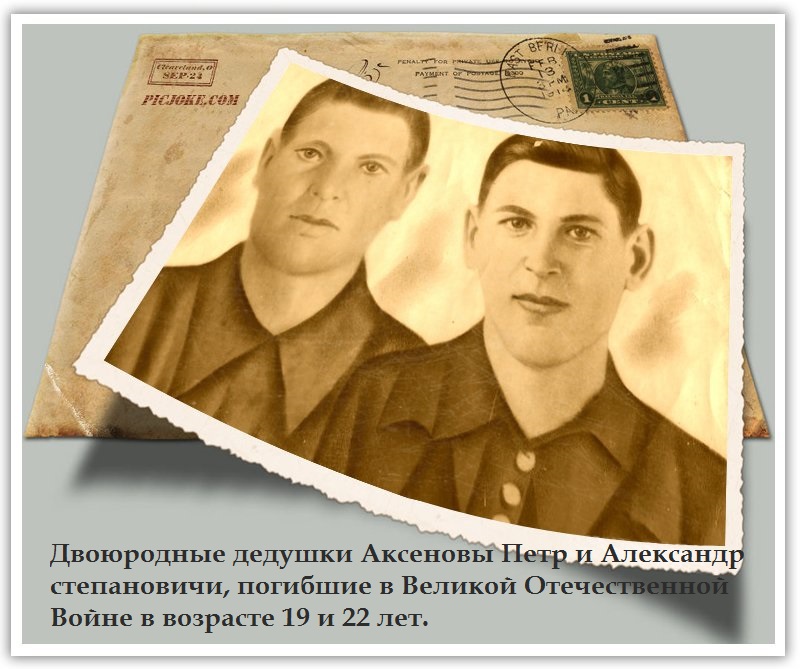 Книга памяти
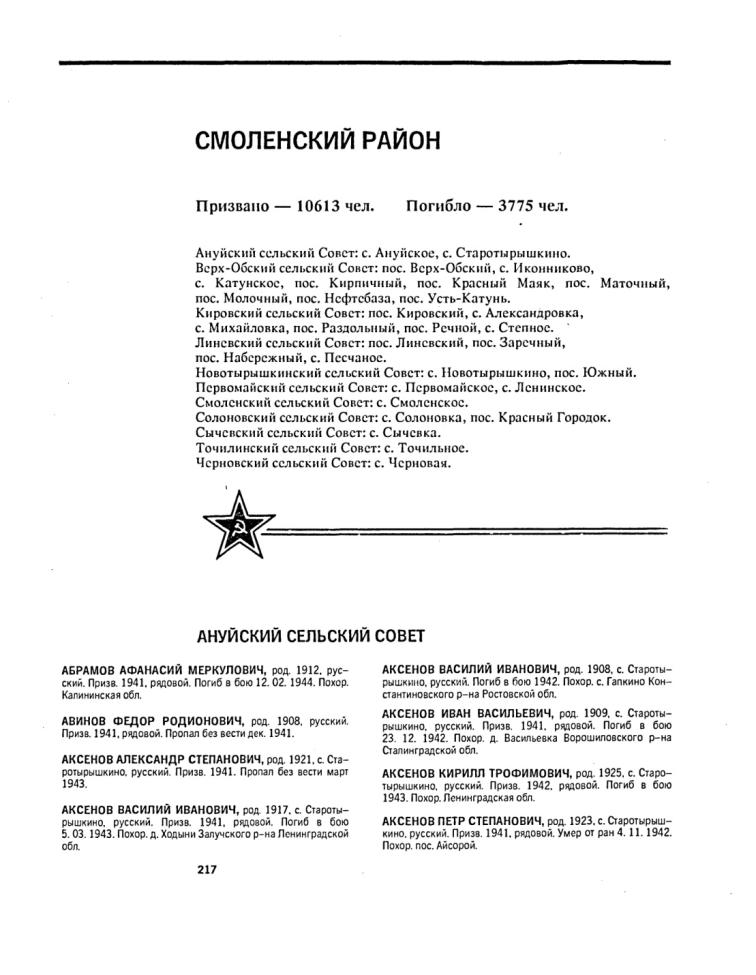 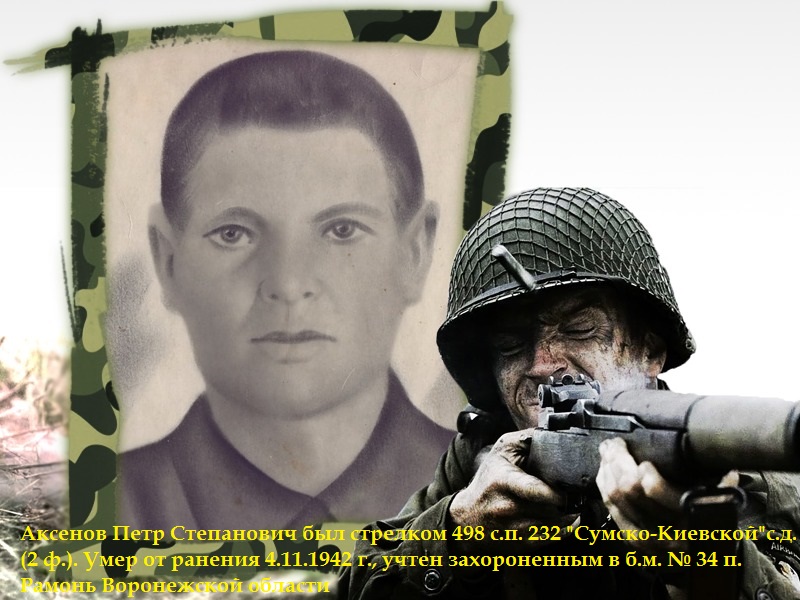 232 стрелковая дивизия
232 стрелковая дивизия формировалась с декабря 1941 года как 453-я стрелковая дивизия в Бийске, 07.01.1942 переименована в 232-ю стрелковую дивизию. Личный состав дивизии в своём большинстве состоял из представителей местных народностей и из досрочно освобождённых заключённых.
 В действующей армии во время ВОВ с 03.07.1942 по 11.05.1945.

 Это была свежая сибирская дивизия. Многие её бойцы — юноши 18-19 лет — не имели боевого опыта. Но воинская дисциплина, политико-моральное состояние были крепкими. 23.04.1942 года дивизия эшелонами отправлена в Арзамас, а затем, в конце мая под командованием подполковника И. И. Улитина прибыла в Воронеж и вошла в состав 6-й резервной армии. Штаб обосновался в городе, а полки — в окрестных лесах. Здесь воинам предстояло завершить учёбу и получить тяжёлое вооружение. Но начавшееся летнее наступление гитлеровцев нарушило планы командования. 

За войну дивизия прошла 3 800 километров, по отчётам дивизии уничтожила 70 930 солдат и офицеров противника, 243 танка, 402 орудия, 1 200 автомащин, 12 самолётов и множество другой техники противника. 13 276 её воинов награждены орденами и медалями, 28 удостоены звания Героя Советского Союза.
232 стрелковая дивизия
Полное наименование - 232-я стрелковая Сибирская Сумско-Киевская ордена Ленина Краснознамённая орденов Суворова и Богдана Хмельницкого дивизия.

                                       Награды и наименования
- «Сумская» - 02.09.1943 (освобождение Сум),
- Орден Красного Знамени 04.01.1944 (освобождение Белой Церкви),
- «Киевская» 06.11.1943 (освобождение Киева),
- Орден Богдана Хмельницкого 2 степени  14.03.1944,	
- Орден Суворова 2 степени 18.03.1944,
- Орден Ленина 26.03.1944	.

                                                            Память

- Именем дивизии названа улица в Воронеже и в Бийске.
- Школьный музей в Семилуках и Бийске.
Экспозиция 232 с.д. в бийской школе №4
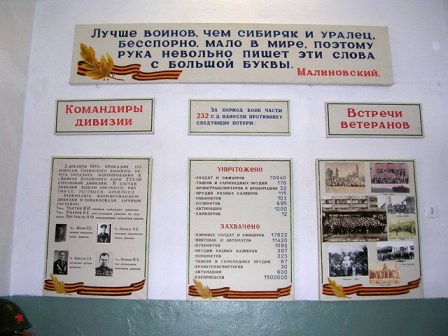 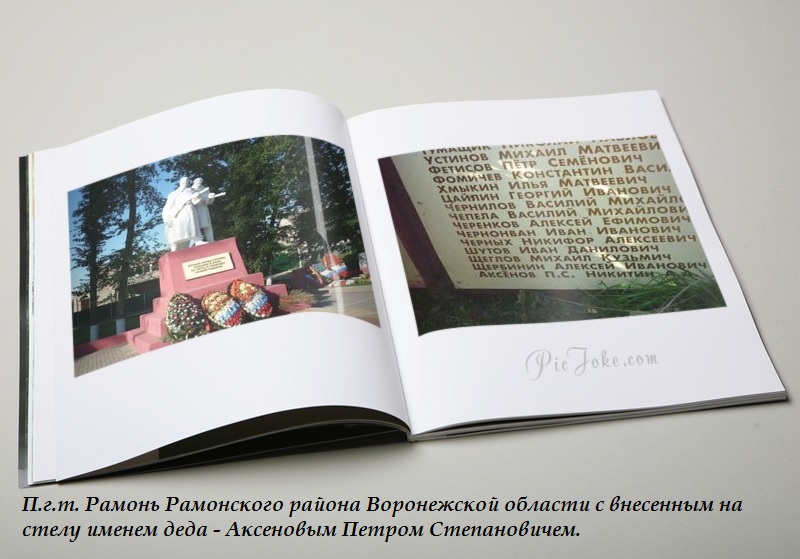 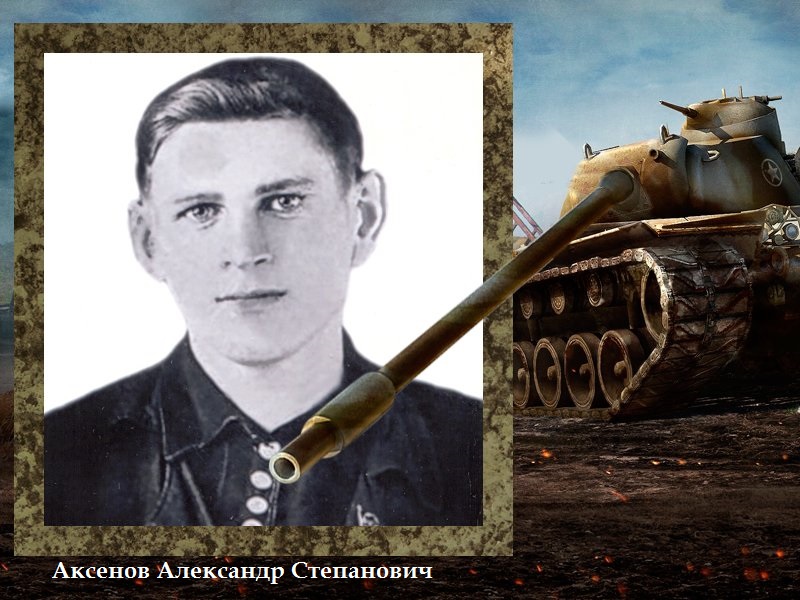 до войны работал учителем
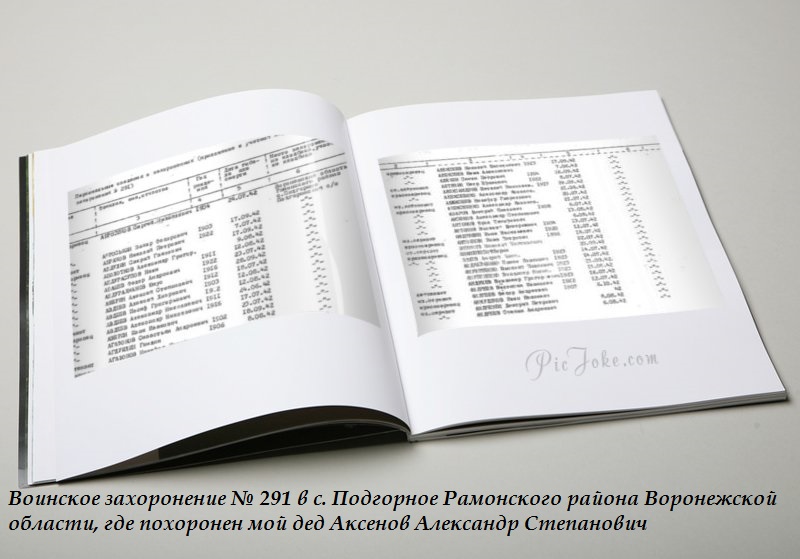 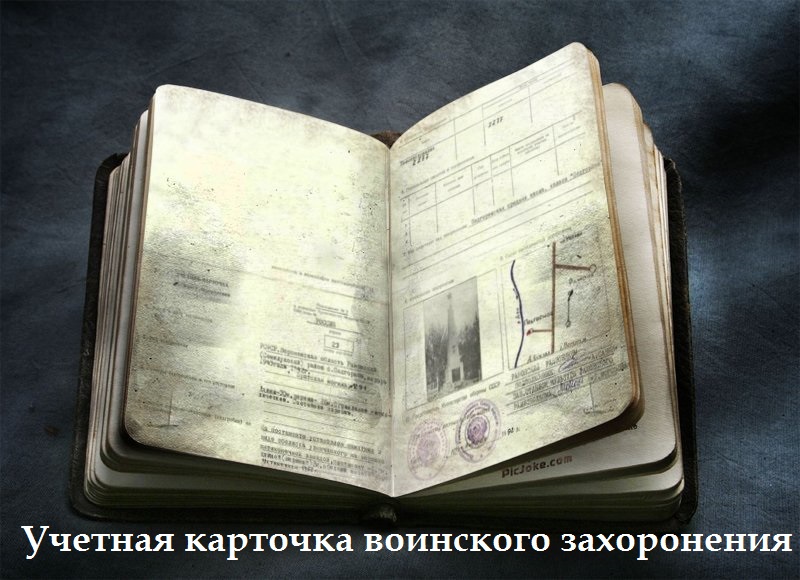 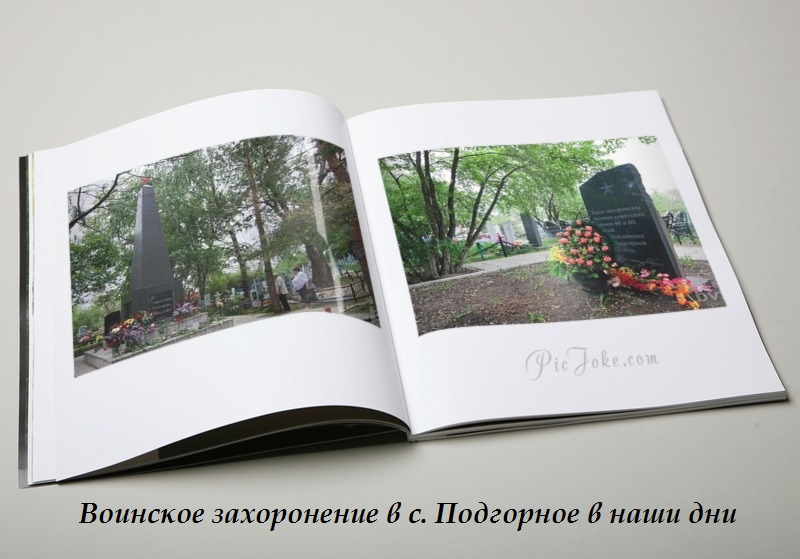 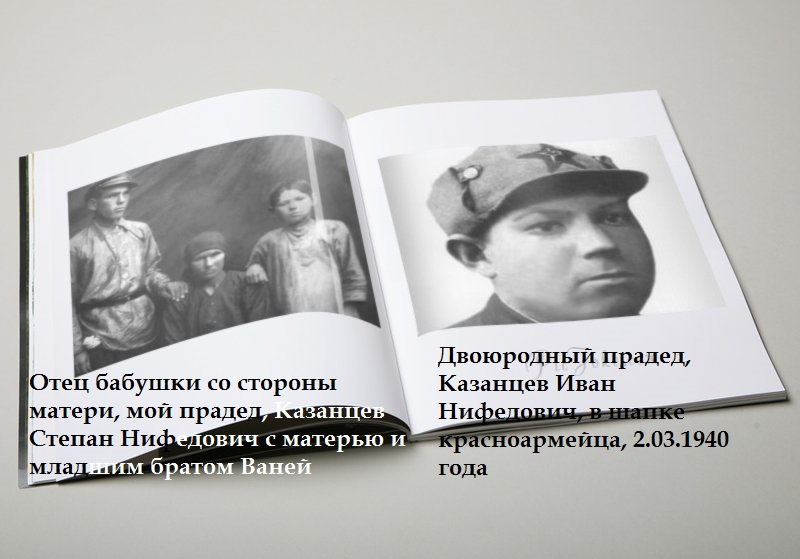 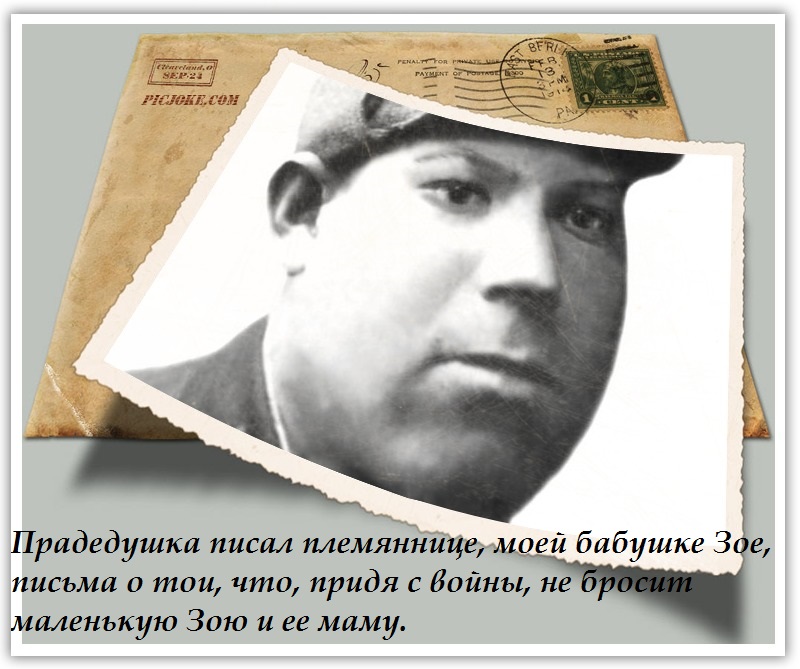 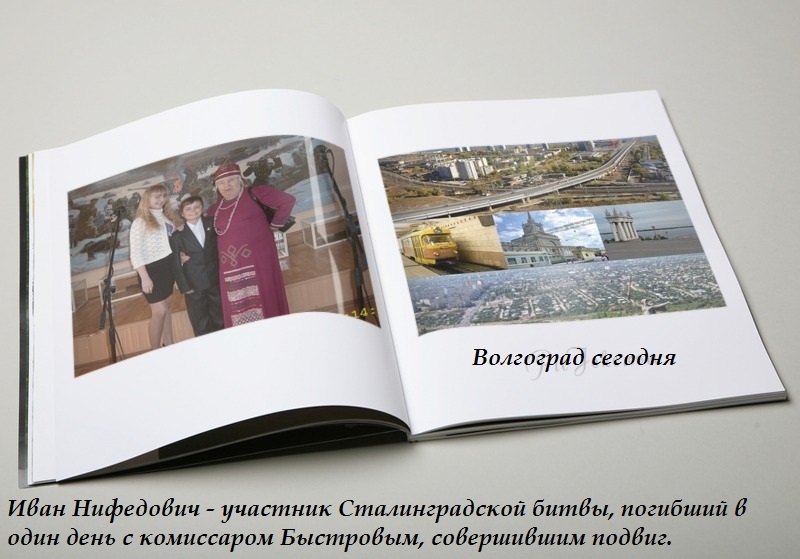 Картина, посвященная подвигу комиссара Быстрова
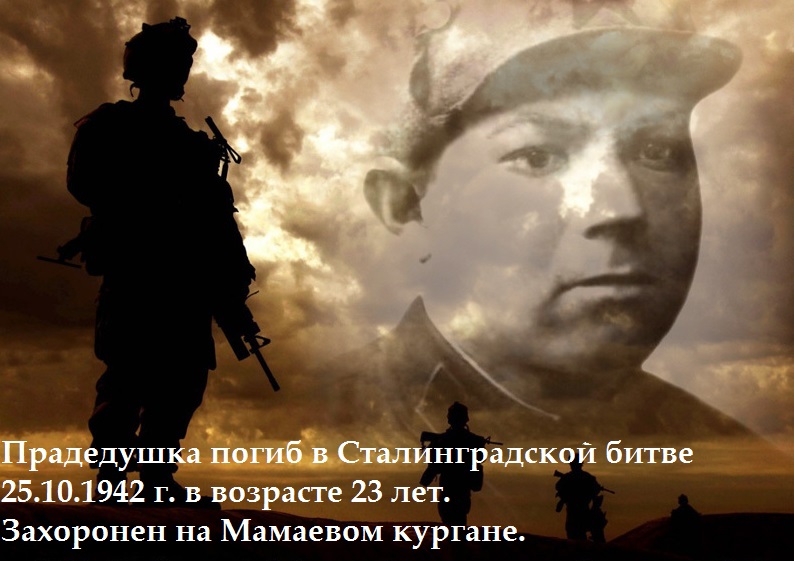 Мамаев курган
Мамаев курган — возвышенность на правом берегу реки Волги в Центральном районе города Волгограда, где во время Сталинградской битвы происходили ожесточённые бои (особенно в сентябре 1942 года и январе 1943) продолжительностью 200 дней. На Мамаевом кургане захоронено около 35 000 человек.
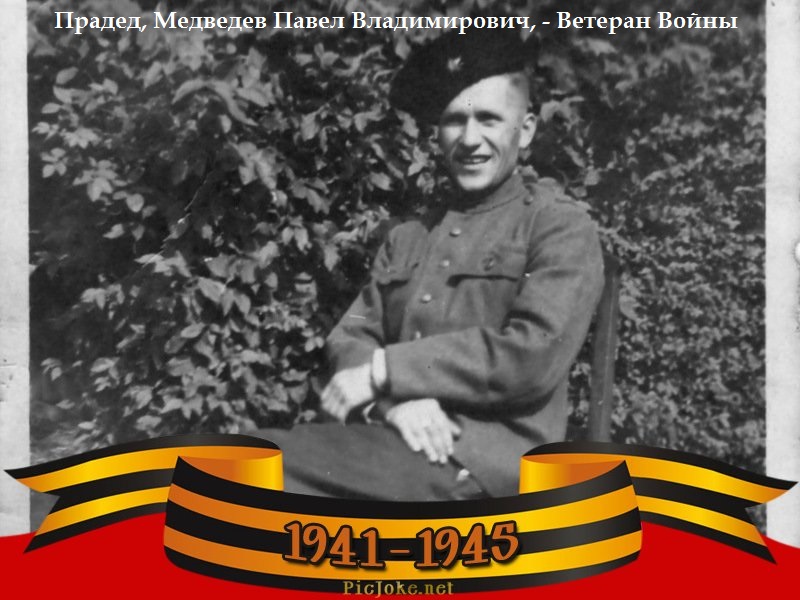 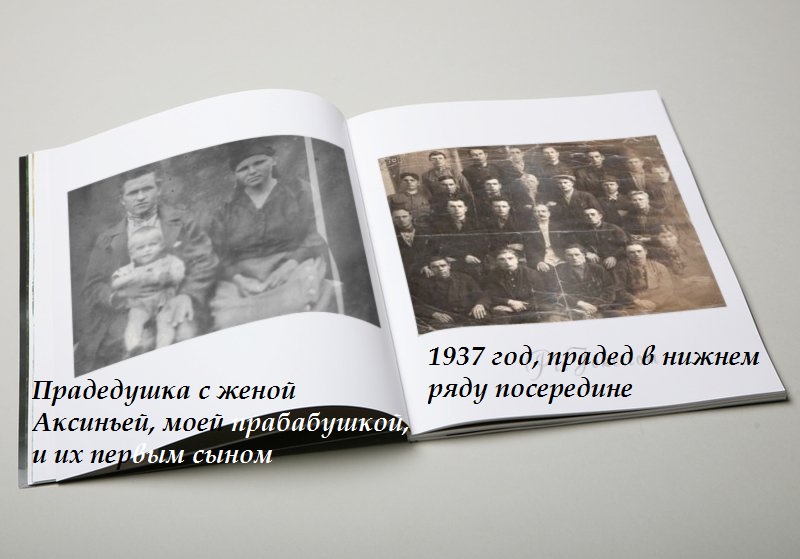 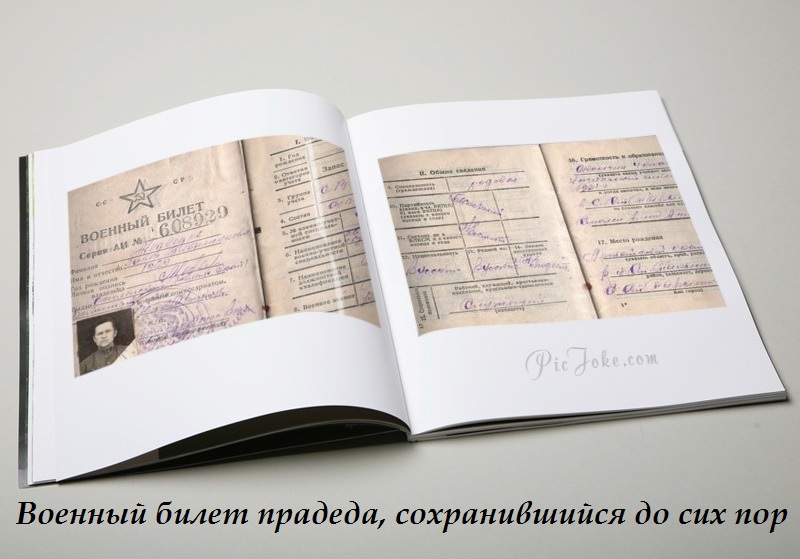 До войны Павел работал продавцом в с. Старотырышкино.
Служил на Дальнем Востоке. 
Когда к Москве подошел Гитлер, Рихард Зорге передал сведения, что Япония нападать не будет в 1941 году. Солдат погрузили  с  Дальнего Востока  и направили в Москву. Они ехали две недели. Как-то  их поезд разбомбили, первые 2 вагона всмятку, прадед  был дальше в вагоне, выскочил с теплушки, смотрит, на парашютах немецкий десант летит и стреляет  из  автоматов. У прадеда была винтовка 3-линейка, выше его, которую он не мог поднять (вес Павла был 36 кг, т.к. кормили плохо, все на фронт слали), из винтовки на 3-й раз попал и убил парашютиста в воздухе, схватил немецкий  автомат, который видел 1-й раз в жизни. Немцы окружили  эшелон (в нем была техника: танки и пр., солдат в нем было мало), тут подошел наш эшелон  с солдатами (подкреплением) и бойцы уничтожили всех немцев до одного.
За 2 недели, пока ехали в Москву, прадед отъелся  и набрался  сил.
При бомбежке получил ранение ноги, его отправили в лазарет  и это его спасло от гибели: все отправленные на Москву сибирские дивизии полегли, но они разбили немцев и отстояли столицу.
Прадед был старший сержант, его назначили помкомвзвода. Потом прошел 3-месячные  курсы и дали мл. лейтенанта, потом лейтенанта.
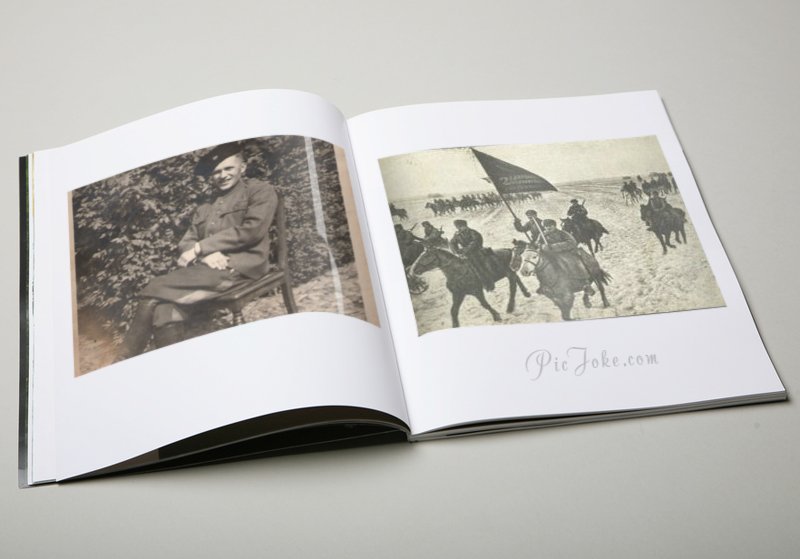 Павел Владимирович воевал в кавалерии, имел ранения, награды.
Военная почтовая марка  СССР 
Доватор. Смерть немецким оккупантам!
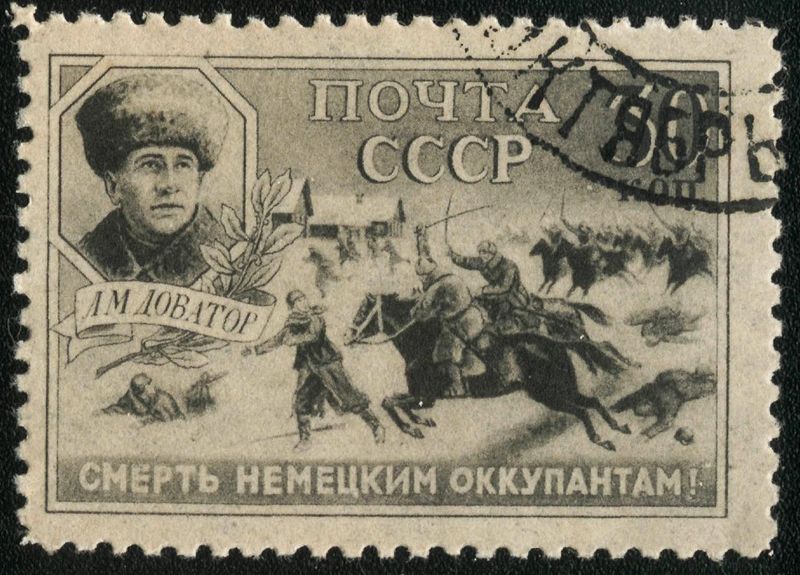 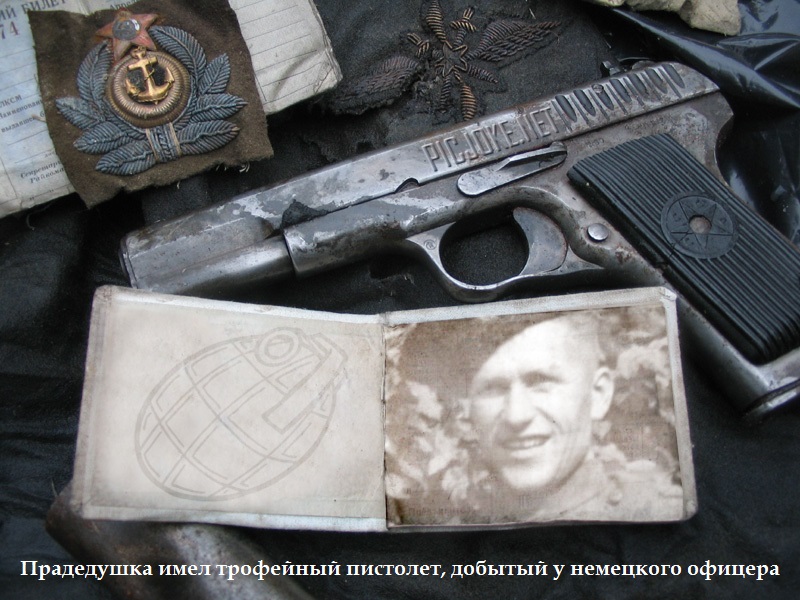 Награда
Медведев Павел Владимирович






Орден Отечественной войны II степени 
Год рождения: __.__.1909 место рождения: Алтайский край, Смоленский р-н, с. Ст. Тырышкино № наградного документа: 86 дата наградного документа: 06.04.1985
№ записи: 1516604599
                          
№ записи: 1516604599
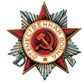 Троюродный дед
Материалы ЦАМО из ОБД «Мемориал»
Материалы ЦАМО из ОБД «Мемориал»
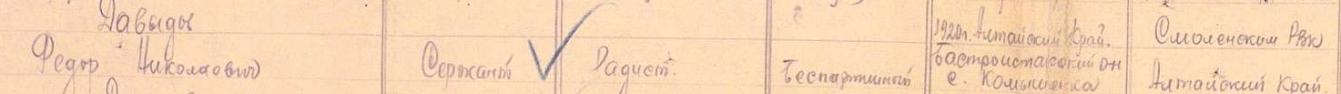 Захоронен
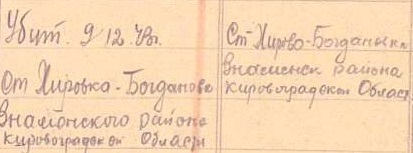 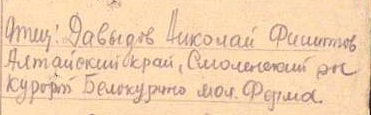 …Провожала нас Родина-мать,
 И шинель и винтовку вручила,
 Не просила в бою погибать,
 И в бою отступать не учила. 
 Пролетели над нами года,
 И салют прогремел многократно,
 Эшелоны ушли в никуда,           
 И никто не вернулся обратно...    
                                                                                          
                                                         		 Дудин М.  «Была война»
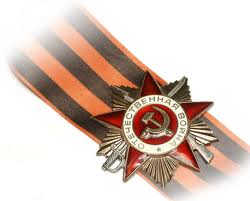 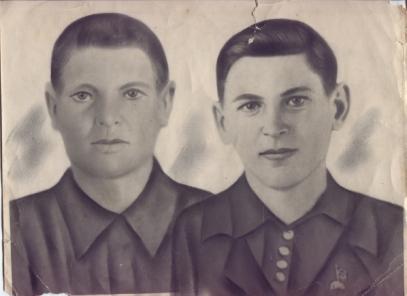 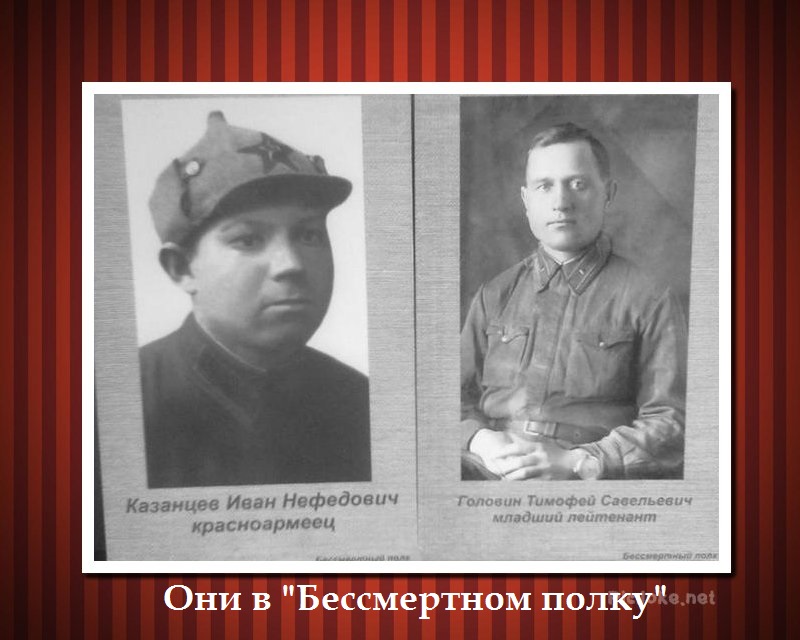 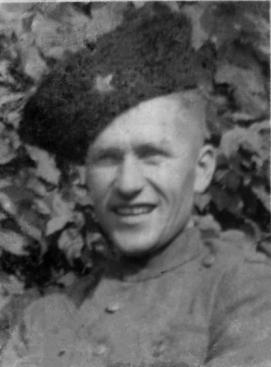 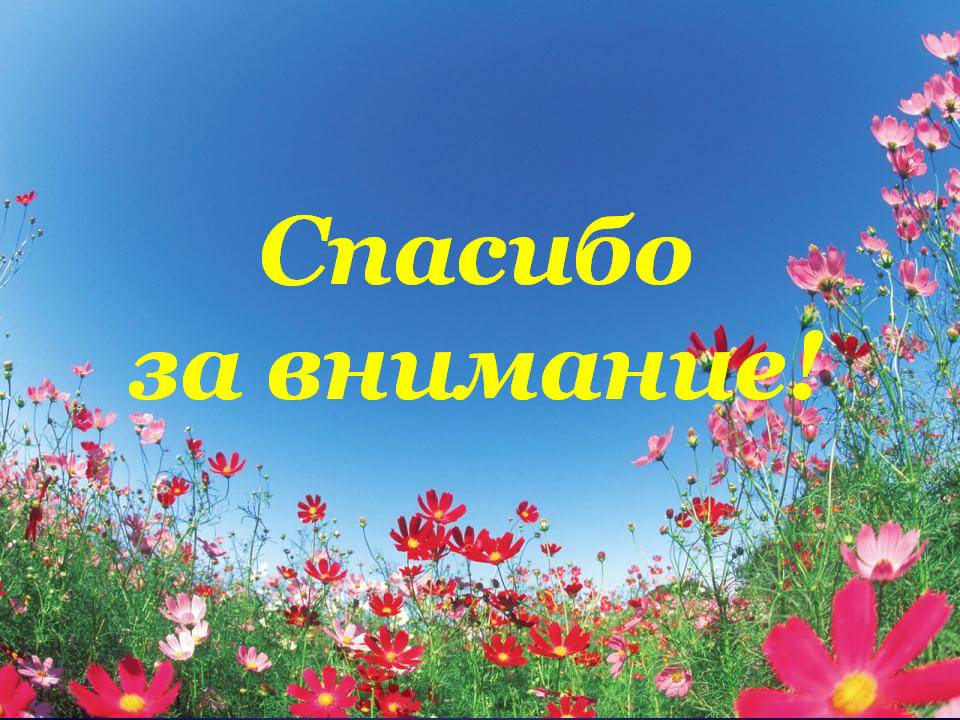